Continuum de prévention des chutes et de lutte au déconditionnement
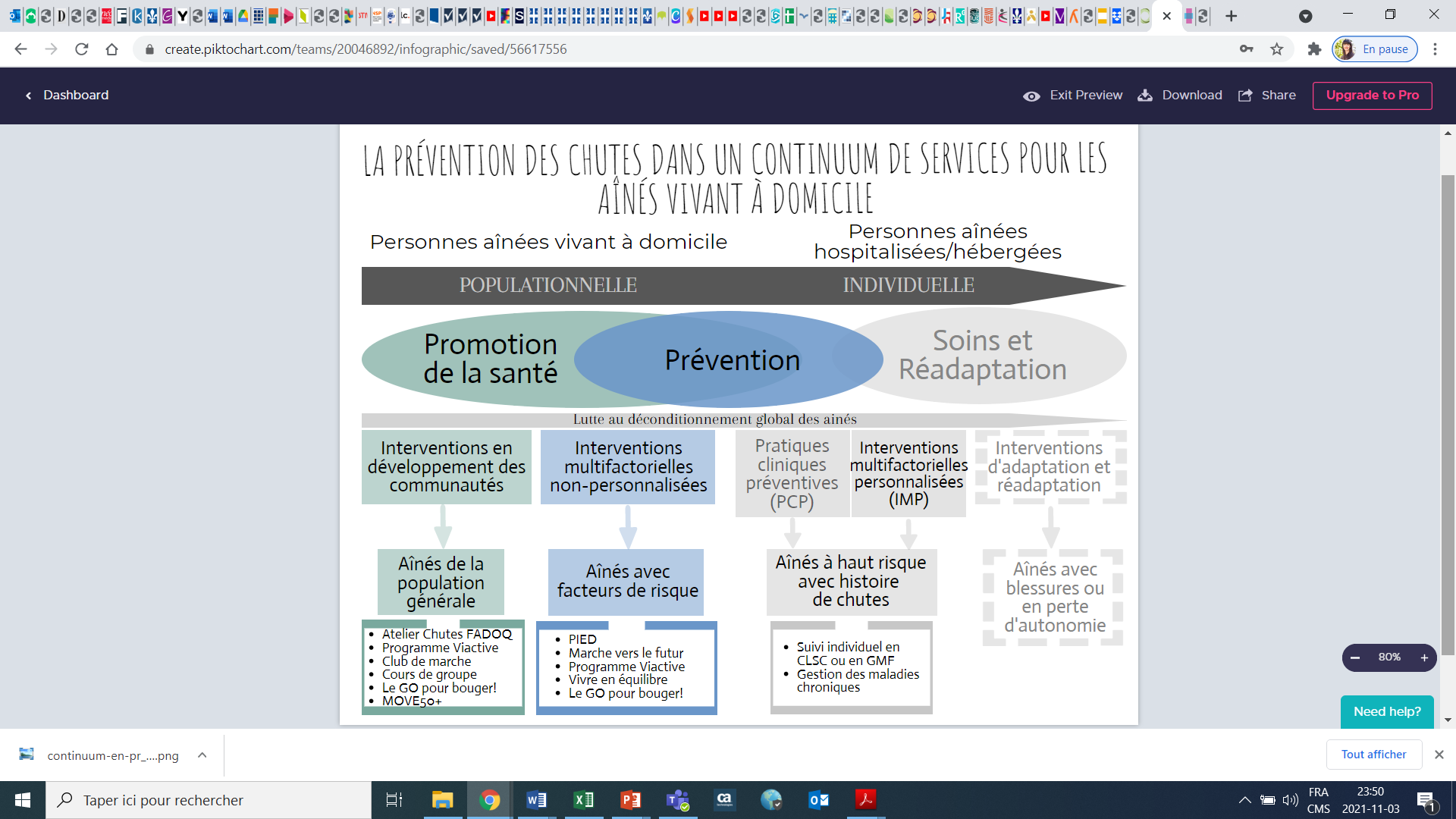 [Speaker Notes: Barbara
Tiré et adapté du cadre de référence en prévention des chutes dans un continuum, de services pour les ainés vivant à domicile.
En SP on s’attarde aux interventions et stratégies qui se situent en promotion de la santé et en prévention (bulles vertes et bleues)
Les interventions en prévention des chutes auprès des ainés hospitalisés, hébergés ou suivis en réadaptation je ne les abordent pas car cela relèvent davantage d’une approche de soins et de services en établissement.
https://publications.msss.gouv.qc.ca/msss/fichiers/2018/18-232-01W.pdf]